Slide perkuliahan
SISTEM OPERASI
Memori Virtual
Sumber : 
- Modern Operating System, Tanenbaum
 Operating System, Internal and Design Principles, William Stallings
 Modul SO, Johni S. Pasaribu
Ken Kinanti Purnamasari
Ukuran Memori   vs   Ukuran Program
Solusinya …
SWAPPING ??? OVERLAY ???
SWAPPING ???
SWAP -> TUKAR
Jika Transfer-Rate : 100 MB/s

Maka, Program berukuran 1 GB,
Butuh 1000/100 s = 10 s

Swap in + Swap out = 10 s + 10 s = 20 s
Memori utama
Sistem Operasi
Harddisk
swap-out
P
swap-in
P
OVERLAY ???
1960
Program A 
(dgn Overlay)
Program A
Overlay Manager
PROGRAM A
Overlay 0
Overlay 1
Overlay 2
Overlay 3
Overlay 4
Pemecahan Program ke dalam Modul-modul Overlay 
(pemecahan dilakukan oleh Programmer)
OVERLAY ???
Program A
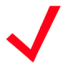 Overlay Manager
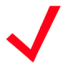 Overlay 0
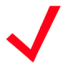 Overlay 1
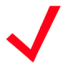 Overlay 2
Overlay 3
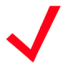 OVERLAY ???
Program A
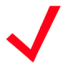 Overlay Manager
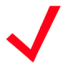 Overlay 0
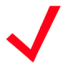 Overlay 1
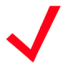 Overlay 2
Overlay 3
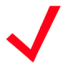 OVERLAY ???
Karena Pemecahan Program oleh Programmer, 

Waktu pemecahan jadi lama & rentan kesalahan (human error).

Sedikit Programmer yang dapat memecah program dengan baik.
MEMORI VIRTUAL (paging)
Program A
Program A
PROGRAM A
A.0
A.1
A.2
A.3
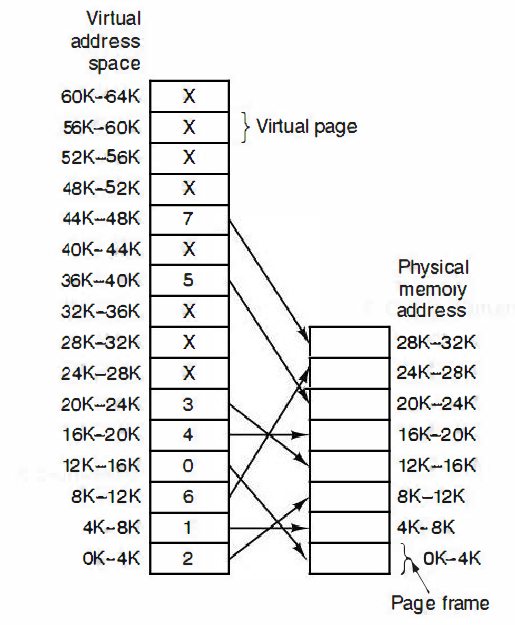 PAGING
Program 
64 Kb
penyebab page fault
Memori Fisik
32 Kb
7
6
5
4
3
2
1
0
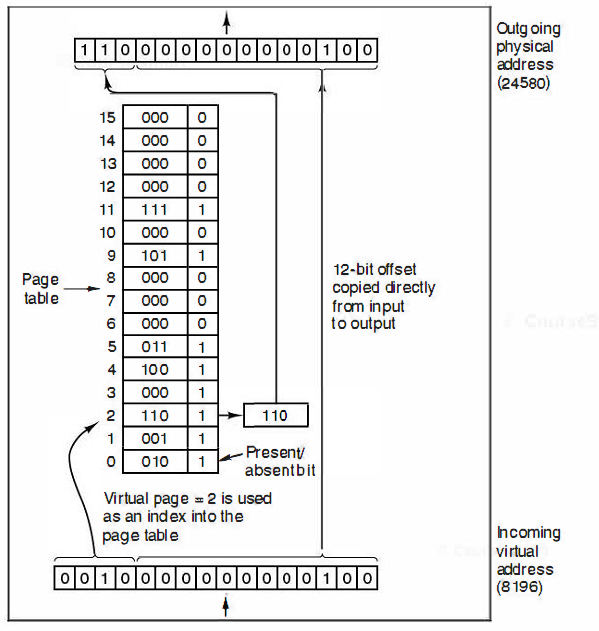 out
Physical Address
(24580)
Page Table
in
Virtual Address
(8196)
PAGE TABLE ENTRY
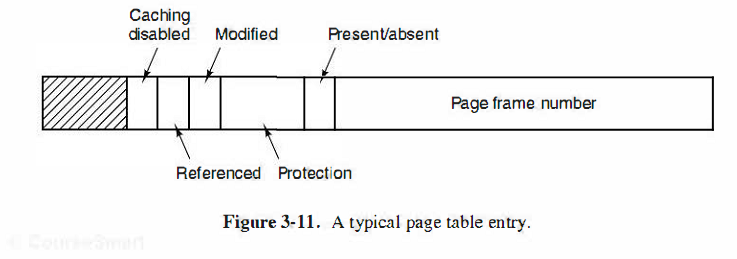 CONTOH SOAL
Memori Utama memiliki kapasitas 16 Megabyte
    membentuk page berukuran 64 byte.
    Berapa jumlah frame yang tersedia?
Jumlah frame    		=	Ukuran Memori Utama
				       Ukuran page
		    	=              16 x 1024 x 1024
				    	    64
		    	= 	         16777216
				 	    64
		    	= 	      262144 frame
		    	=	      2 ^18  frame
Untuk program berukuran 914 byte, berapa jumlah 
    page yang dibutuhkan ?
Dibutuhkan sebanyak 914 / 64 = 14,28 => 15 page.
Jika program membutuhkan page berurutan dari 0 
   sampai n, dan diketahui Page Table sebagai berikut :
Dimana letak alamat fisik dari alamat logika 50 dan 121 ?
Alamat logika 50 => berada di Page 0, Offset 50
Maka, alamat fisik-nya : (8 x 64) + 50 = 562

Alamat logika 121 => berada di Page 1, Offset 57
Maka, alamat fisik-nya : (2 x 64) + 57 = 185
TLB
Untuk mempercepat proses translate,
dibuat cache khusus untuk Paging, yaitu :

Translation Lookaside Buffer
MULTILEVEL PAGE TABLE
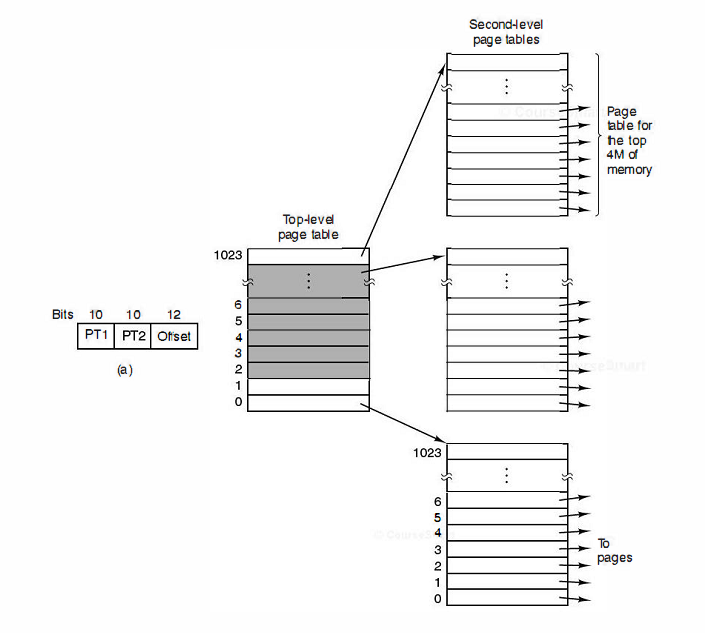 ALGORITMA PENGGANTIAN
Dilakukan ketika terjadi PAGE FAULT
 Optimal
 FIFO (First In First Out)
 LRU (Least-Recently Used)
Page diganti : Page yang giliran eksekusi selanjutnya paling jauh
OPTIMAL
Page diganti : Page yang paling lama di memori
FIFO
Page diganti : Page yang paling lama tidak diakses
LRU
TUGAS
Peta Konsep “Virtual Memori”